Modeling and Statistical Research with R
Leon Kaganovskiy
Touro College, 
Brooklyn, NY
Table of contents:
Introduction: What is R?
Textbooks
Research paper with Prof Kidron (Psychology)
Research paper with Prof Lowman (Ecology)
Research with Prof Rumain (Psychology)
Summary
What is R?

R is a Free!!!!   
Coherent, flexible system for data analysis that can be extended via thousands of specialized packages. 
R is as suitable for students learning statistics as it is for researchers using statistics.   
Allows for an early exposure to Scientific Computing
Textbooks:
R. Kabacoff, R in Action 2nd Ed - intro to intermediate level  - describes a principal components, power, repeated measures, clustering, ggplot last chapter etc…     QuickR
Shahbaba, Biostatistics with R  – introductory level relying on R-commander.  Only basic topics, no repeated measures, principal components, etc…    (Chen & Pierce Clinical Trials)
Field, Discovering Statistics Using R – intermediate to advanced (Psychology), ggplot, repeated measures, principal components, multivariate design, etc…   - encyclopedic.
Crawley, Statistics: Introduction Using R and The R book – starts with Data Frames, data summaries, ANOVA, ANCOVA, Regression, Contrasts (best), Cluster trees, no ggplot, older.
Pace, Beginning R 2nd Ed – intro to intermediate, compact, but covers ggplot, more complex repeated and mixed ANOVA, Multivariate Regression, Non-parametric tests and Bootstrap.
Mosaic Project – Student Guide  -- gf_  formula design linking to ggplot2
Hastie, Tibshirani etc, Intro Statistical Learning – intermediate (Actuary Exam) 
Larsen, Marx, Math Statistics Theory – chosen by Actuary colleagues for exam (simulations).
Jones, Millard, and Robinson, Scientific Programming and Simulation –Sci Computing course.
Chapman, Marketing Analytics using R. – interesting examples, topics.
Wickham, R for Data Science - dplyr package for data handling.  Mostly Computer Science approach, no modelling, very clever data processing, works for BIG data.
Ismay and Kim (Data Camp), Intro Statistics Data R – intro level to dplyr and pipe based tools, bootstrapped confidence intervals, p-values, regression inference etc…
Mosaic Project Student Guide
Consistently extends formula notation ~ from lm() to all computations and graphics 
      (NEW: ggplot with gf_plottype(formula, data = mydata))

One quantitative variable 
mean(~ cesd, data=HELPrct),        sd(), median(), favstats()      (cesd – depression score)
gf_histogram(~ cesd | sex, data = HELPrct, 
                             col="black", binwidth = 5.9) 







Female <- filter(HELPrct, sex=='female’)   -- introduce data verbs like
filter(), select, and pipes %>% early.

gf_dhistogram(~ cesd, data = Female, col="black", binwidth = 7.1) %>%
  gf_fitdistr(dist = "dnorm")
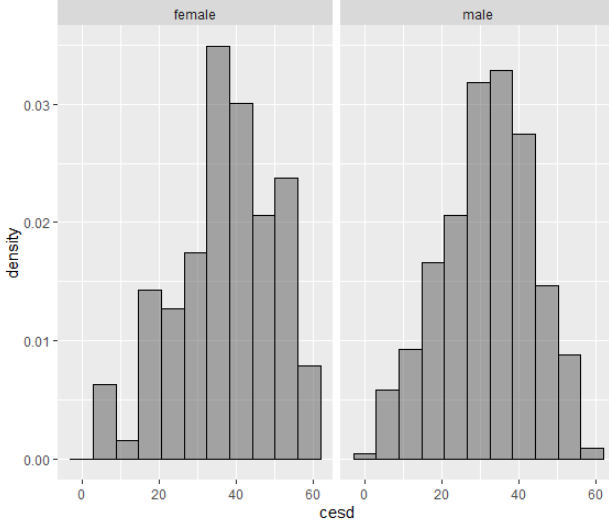 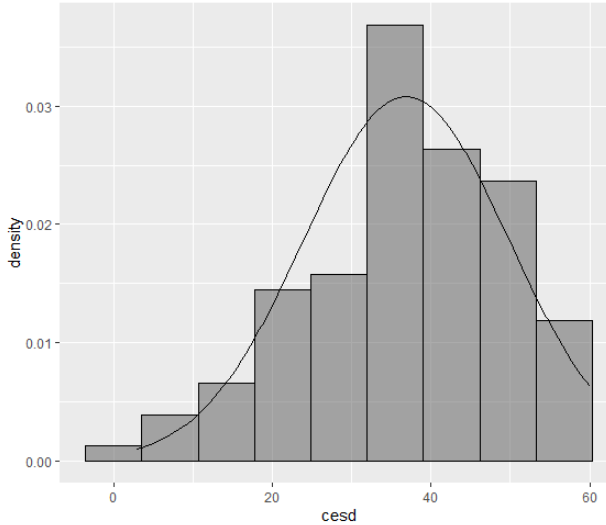 t.test(~ cesd),  confint()   - confidence interval and tests for one sample against H0: µ= 0

Resampling and bootsrapping
trials <- do(1000) * mean(~ cesd, data=resample(Female))


One categorical variable:  
tally(~ sex, data=HELPrct),  prop.test(), xchisq.test(observed, p=p)
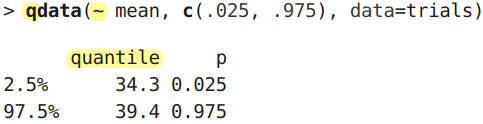 Two quantitative variables (standard use of formula notation even in base R): 
model = lm(cesd ~ mcs, data=females),  histogram(~ residuals(model), density=TRUE)
gf_point(cesd ~ mcs, data = HELPrct) %>%
  gf_lm(interval = "confidence", fill = "red") %>%
  gf_lm(interval = "prediction", fill = "blue", alpha = 0.1)
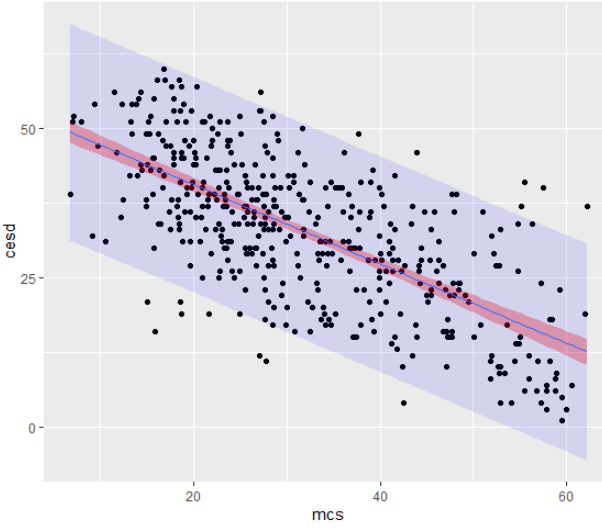 Linear model with confidence and prediction bands
Two  categorical variables: 
require(gmodels)
CrossTable(homeless, sex,format="SPSS“,data=HELPrct))
mytab <- tally(~ homeless + sex, margins=FALSE, data=HELPrct)
mosaicplot(mytab)
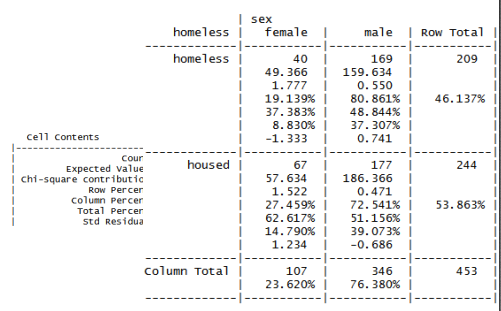 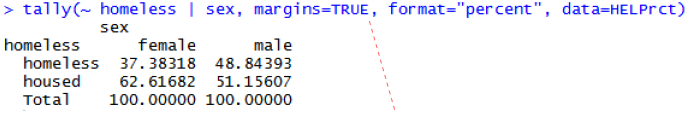 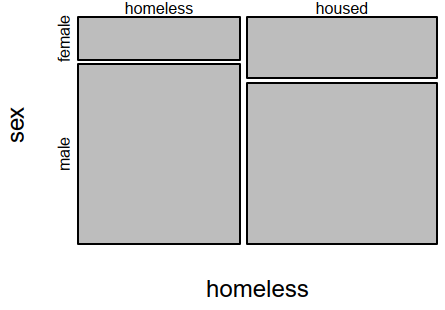 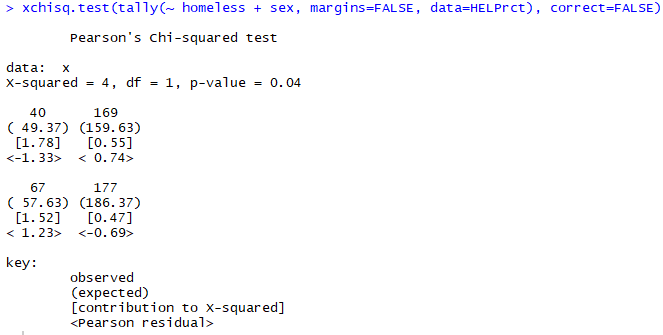 Quantitative Response, Categorical Predictor – even better use of formula notation
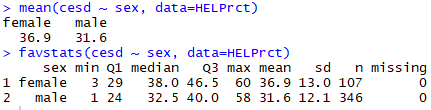 gf_boxplot(cesd ~ sex, data = HELPrct)
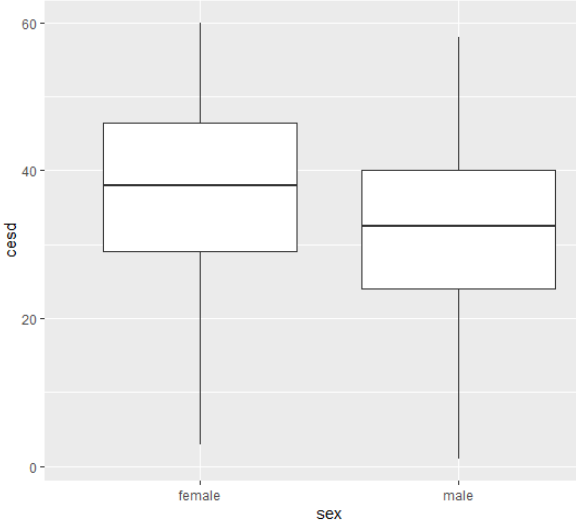 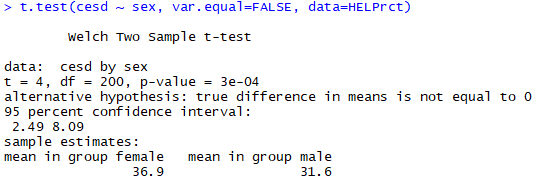 t.test(x~y, paired = TRUE, data = datafile)

wilcox.test(cesd ~ sex, data=HELPrct)  --NON-parametric tests
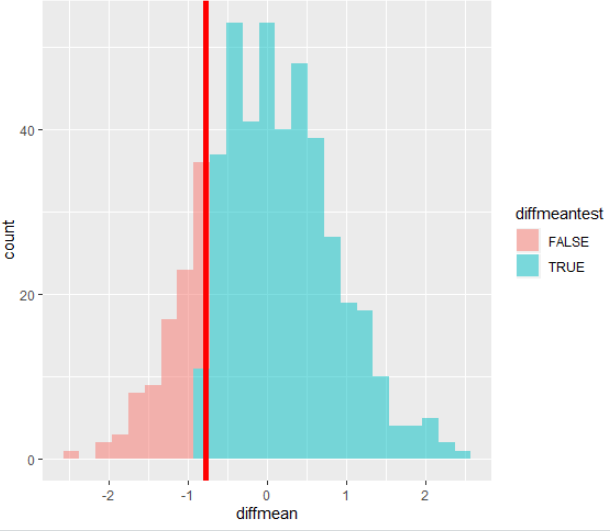 Permutation shuffling test:
rtest.stats <- do(500) * diffmean(age ~ shuffle(sex), data=HELPrct)
pvalue = sum(rtest.stats$diffmean < test.stat) / 
             length(rtest.stats$diffmean) 
> pvalue 
[1] 0.158
Quantitative Response, Categorical Predictor >2 groups => ANOVA -  formula notation works same
gf_boxplot(cesd ~ substance, data = HELPrct)
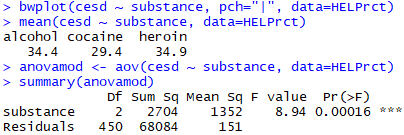 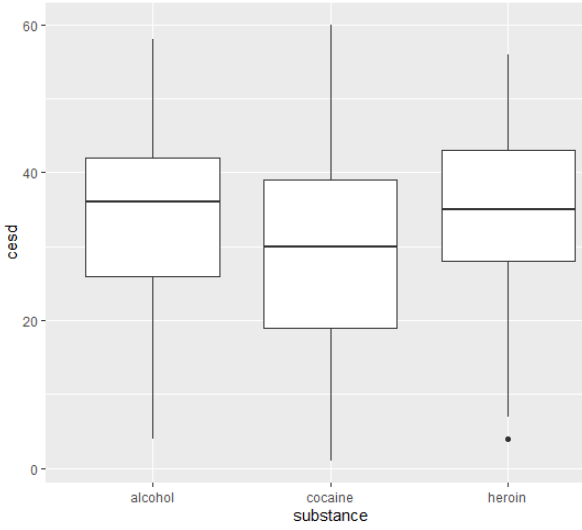 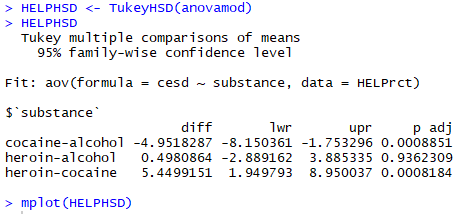 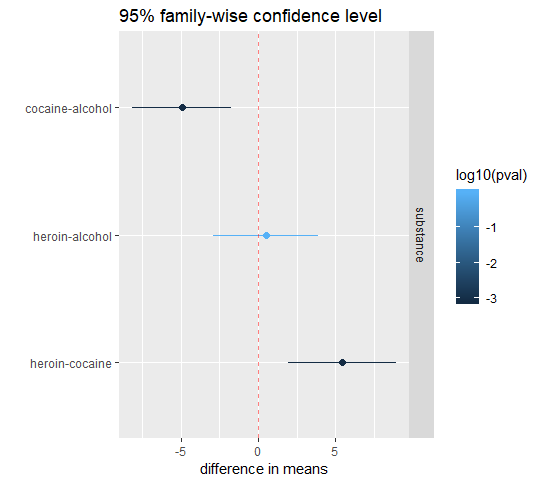 Categorical Response, Quantitative Predictor  - logistic regression
logitmod <- glm(homeless ~ age + female, family=binomial, data=HELPrct)

Two (or more) way ANOVA
summary(aov(cesd ~ substance * sex, data=HELPrct))

Power of a test
Data Management – pipes %>%, data verbs: filter, select, arrange, mutate, summarize, etc…
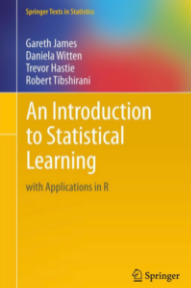 G. James, D. Witten, T. Hastie, R. Tibshirani
An Introduction to Statistical Learning 
with Applications in R (free online)
This book presents some of the most important modeling and prediction 
techniques, along with relevant applications. 
Lecture videos – essential for teaching (especially longer theoretical sections).
R labs are mostly presented by Trevor Hastie. 
Topics include:
Simple and multiple regression (no basic Statistics – Intermediate)
K-nearest neighbors
Classification(logistic regression, linear and quadratic discriminant analysis)
Resampling methods (leave one out (LOOCV) and k-fold cross-validation and bootstrap) 
Linear models selection and regularization (ridge and lasso)
General additive models (GAM) and splines
Tree-based methods (random forest, bagging and boosting)
Support vector machines
Clustering and principal component analysis

Disadvantages: Only base R, no ggplot or other more powerful packages.
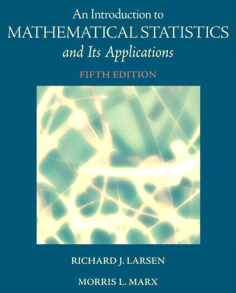 R. J. Larsen , M. L. Marx, 
Introduction to Mathematical Statistics and its applications
This book presents classical introduction to Probability and Mathematical
Statistics with relevant applications. 
Computer applications are done in Minitab, but easy to transfer them to R. 
Topics include: Maximum Likelihood, Sufficiency, Consistency, Cramer-Rao Bound, Confidence Intervals, Hypothesis Testing, Z, T, F tests, Two Sample Tests, Goodness of Fit, Regression, ANOVA, Randomized Block Design, Non-Parametric Statistics. 

Added a number of R simulations and modeling exercises.
Central Limit Theorem simulation based on samples 
from uniform distribution
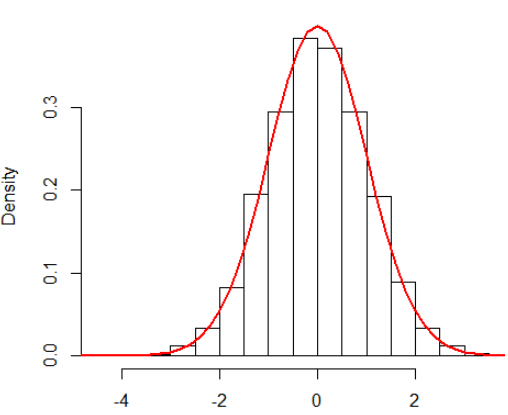 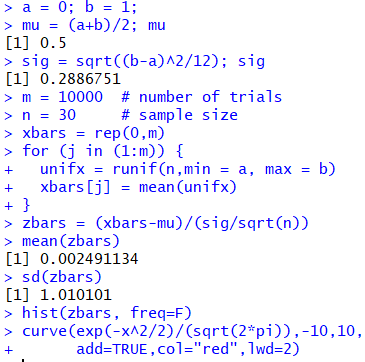 Confidence Intervals Simulations
Fifty simulations of the conﬁdence interval are displayed.
Fifty samples, each of size n = 30, were drawn from the normal pdf. 
The true μ was assumed to equal 10. 
For each sample the lower and upper limits of the corresponding 95% conﬁdence
interval were calculated.
Only two of the ﬁfty conﬁdence intervals fail to contain the true μ.
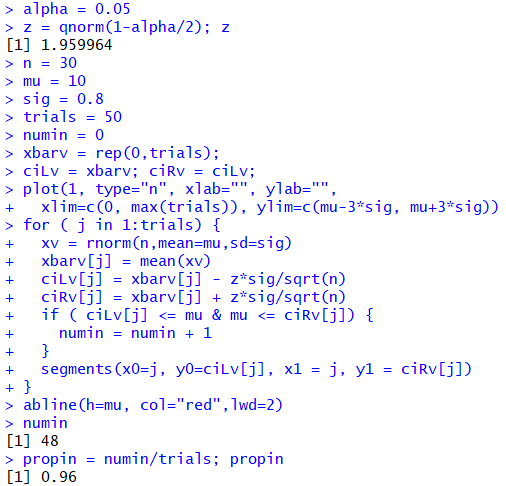 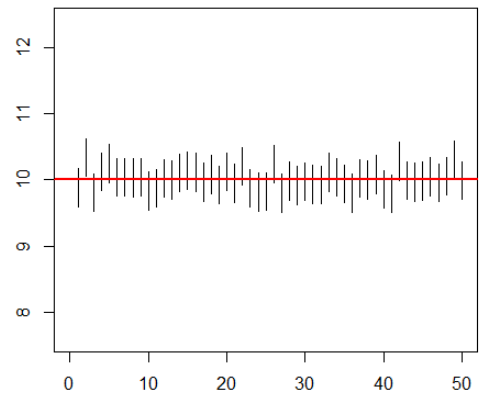 Monte-Carlo Simulation:
Plasma TV with optional 2-year warranty. TV is likely to require 0.75 service calls per year, on the average. The cost of service calls normally distributed with a mean $100
and a standard deviation of $20. If the warranty sells for $200, should you buy it?
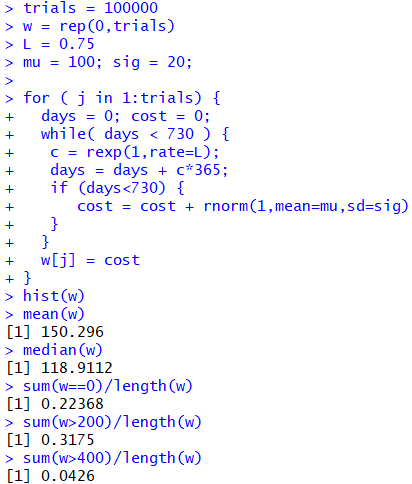 Assume that the service calls are Poisson events (occurring at the rate of 0.75 per year). Therefore, time interval between successive repair calls would have an exponential distribution.
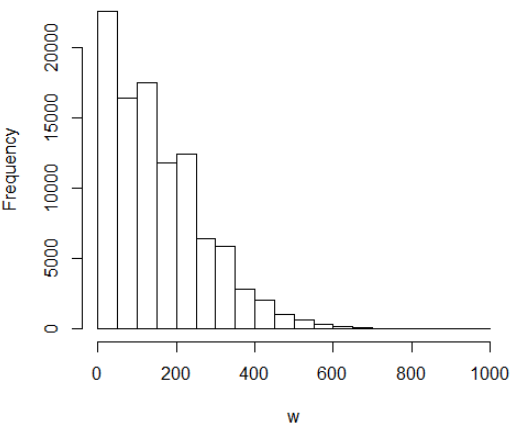 Warranty costs more than either the median repair bill (= $117.00) or the mean repair bill (= $159.10).  
The customer will tend to lose money on the optional protection, and the company gains . 
On the other hand, a full 33% of the simulated two-year breakdown scenarios led to repair bills in excess of $200, including 6% that were more than twice the cost of the warranty. 
At the other extreme, 24% of the samples produced no maintenance problems whatsoever; for those customers, the $200 spent up front is totally wasted!
Joint Project with Professor R. Kidron from Psychology Department
Kidron, Kaganovskiy, Baron-Cohen Empathizing-systemizing cognitive styles: Effects of gender and academic degree. PLoS ONE 2018 13 (3): e0194515. https://doi.org/10.1371/journal.pone.0194515

How the drives to systemizing and to emphasizing measured by questionnaires interact with gender and academic major selection.  The responses of 419 students from the humanities and the physical sciences were analyzed in line with the E-S theory predictions. 
Found interaction between gender, major and the drive to empathizing relative to systemizing. 
Female students in the Humanities on average had a stronger drive to empathize than to systemize in comparison to males in the Humanities. Male students in the Sciences on average had a stronger drive to systemize than to empathize in comparison to females in the Sciences. Finally, students in the sciences on average had a stronger drive to systemize more than to empathize, irrespective of their sex.
R allows to effectively summarize the data to find data entry errors and outliers:
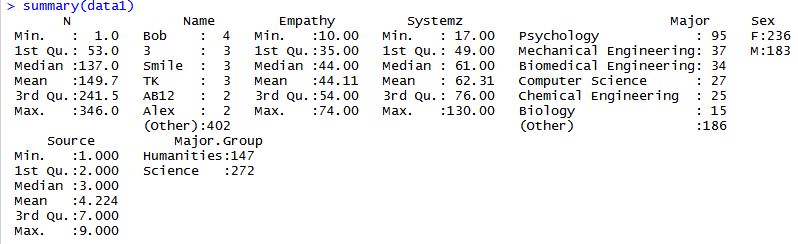 We can see which variables are treated as numeric and which are categorical (factor) variables
2 by 2 Analysis of Variance (ANOVA) of difference vs Gender and Major.  
The interaction is significant.
Interaction plot confirms interaction given non-parallel lines
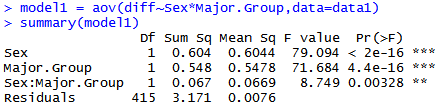 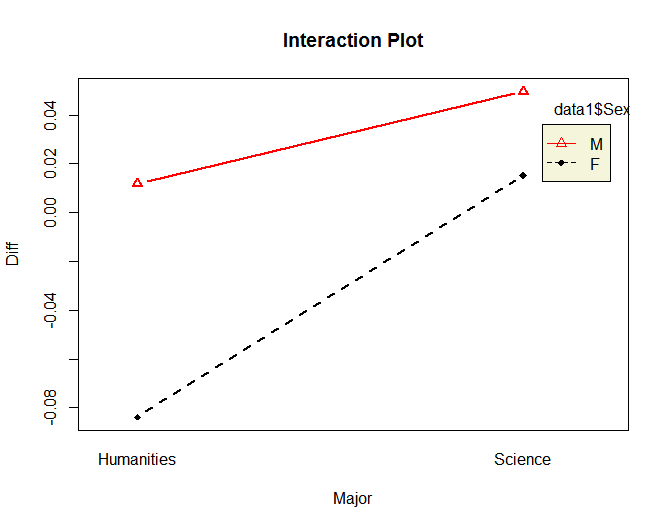 Tukey test shows which individual groups are significantly different
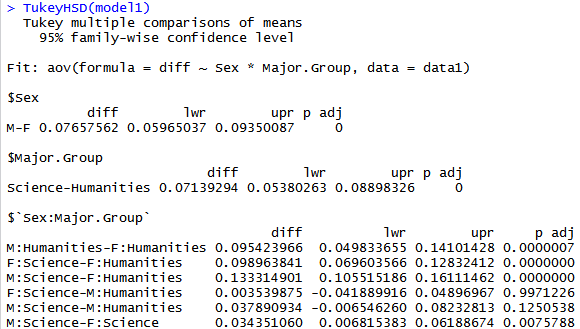 ggplot package allows effective graphical representation:
Plot of means with confidence intervals for difference vs gender and major
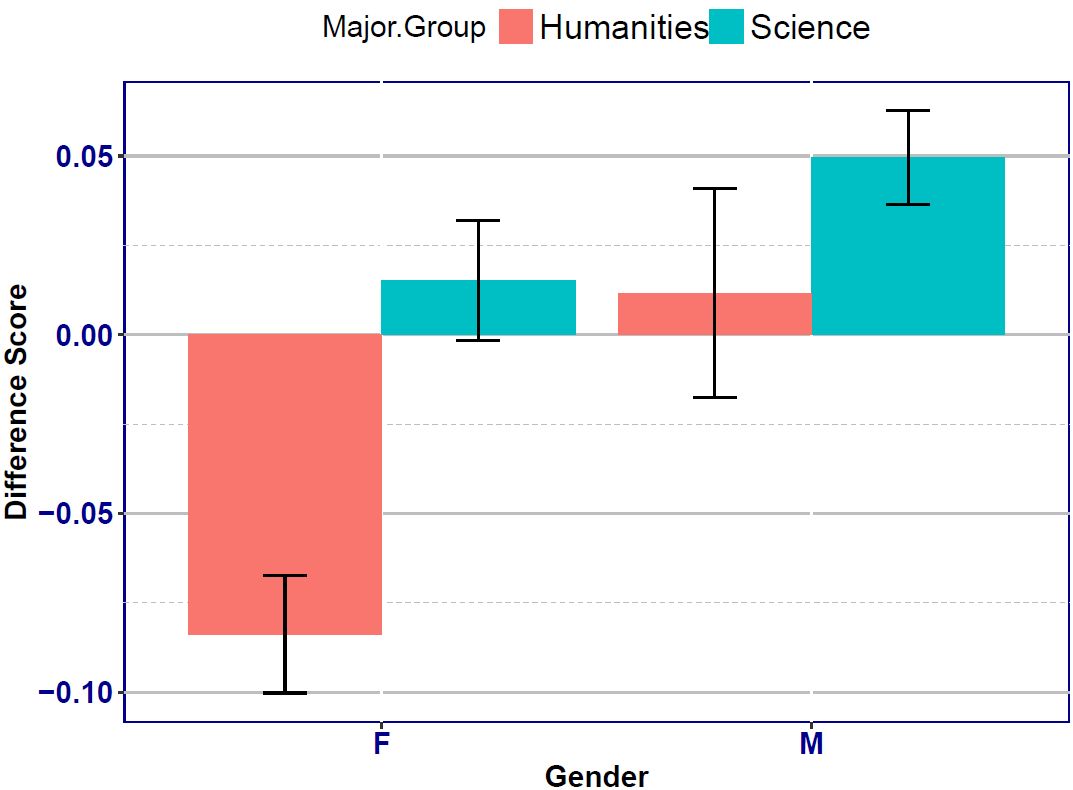 quantile() breaks data into user specified
quantiles and regular loop and if-else techniques assign new categorical variables according to brain types: extreme empathizing, empathizing, balanced, systemizing, extreme systemizing:
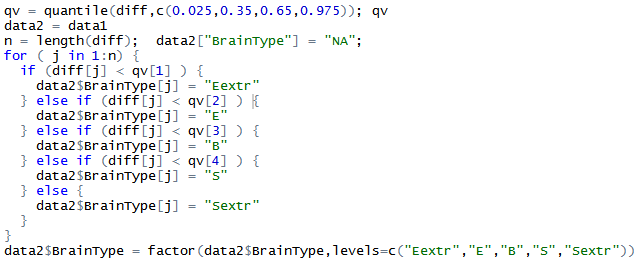 Raw scores plots
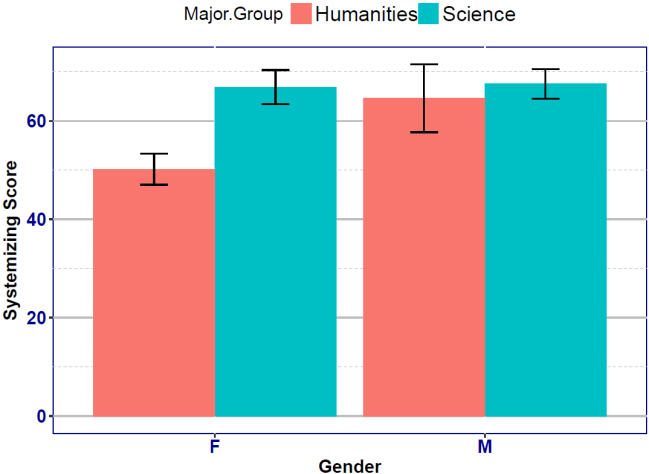 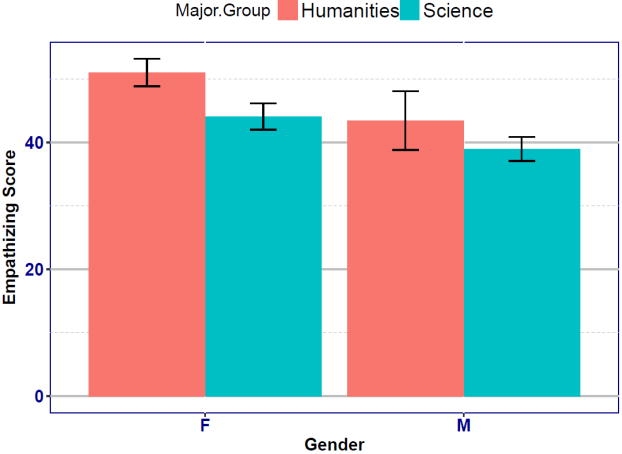 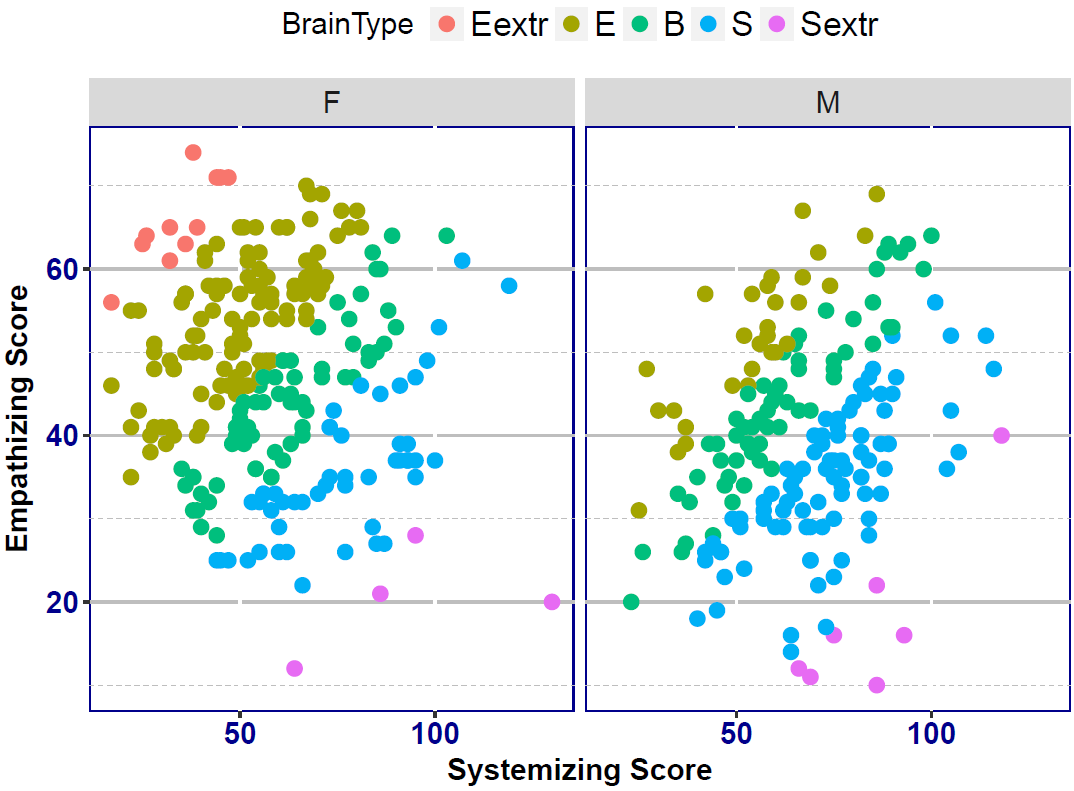 This figure includes special “theme formatting” for article publication with clear type, larger fonts, etc...
The one below is automatic ggplot output
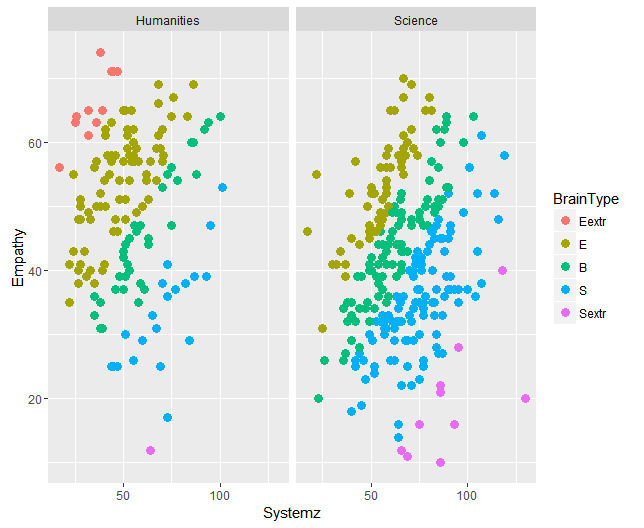 Aggregate() can by used to count the number of student of each brain type by gender and major
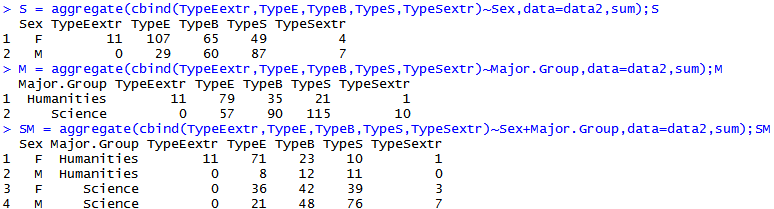 Prop.table() is used to find conditional proportions of each brain type by gender and major
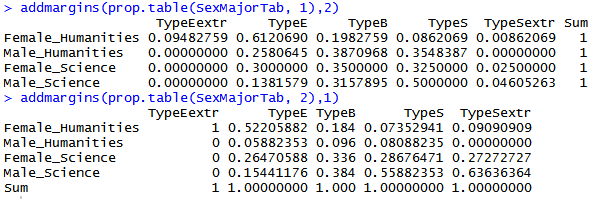 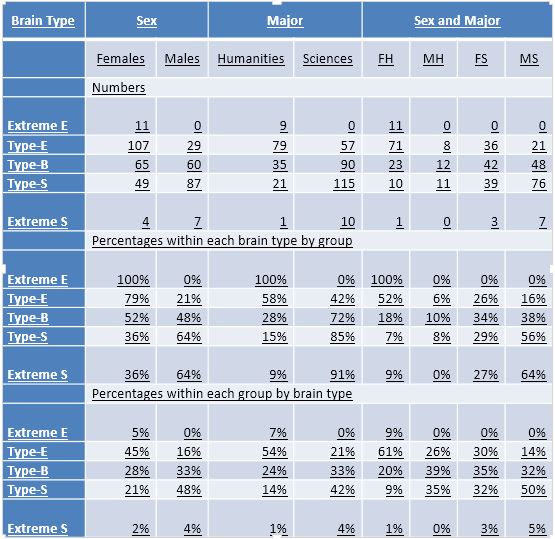 Chi-squared test shows significant dependence 
between gender-major groups and brain type.
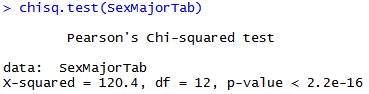 Herbivory in the Malaysia Rain Forest Canopy, Penang Hill by M. Lowman, L. Kagonovskiy, and C. Haleyͨ  -- submitted as a book chapter.
International “Expert Bio Blitz” on Penang Hill in October of 2017, a team of scientists and citizen scientists collected information on herbivory from canopy insect defoliators. 
The observations were compared against a larger database of leaf samples (also measured by citizen scientists) from the Amazon rain forest canopies of Peru earlier in the year, and in the future, this will be integrated into a global database representing ten tropical rain forest regions. 
Over 3000 data rows with on 16 variables were collected in Amazon and Penang Hill.
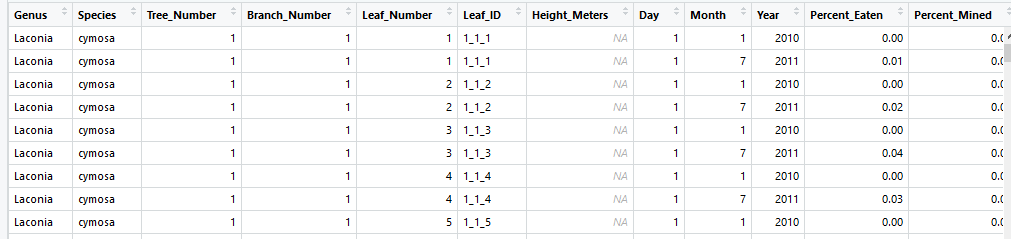 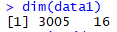 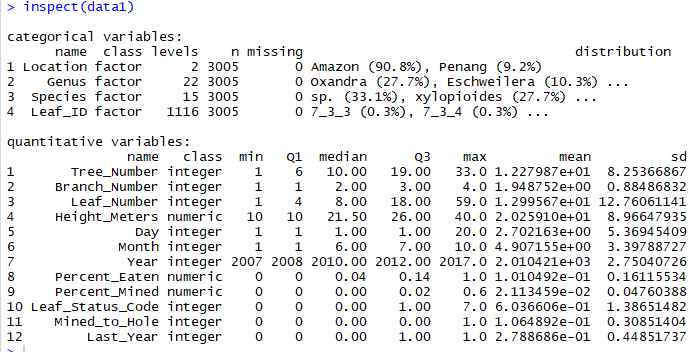 Mosaic package has a useful function 
inspect() to summarize the data
ggplot can be effectively used to produce very informative mean and error comparisons for Genus and Species

ggplot(data1, aes(Genus, Percent_Eaten)) +
  stat_summary(fun.y = mean, geom = "bar", position="dodge",alpha=0.4) + 
  stat_summary(fun.data = mean_cl_normal, geom = "errorbar",position=position_dodge(width=0.90), width = 0.5) +
  coord_flip() + ggtitle("Mean and SE of Percentage Herbivory") + facet_wrap(~Location)
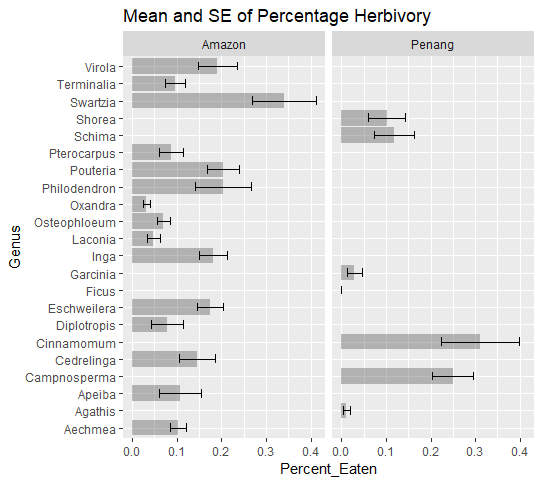 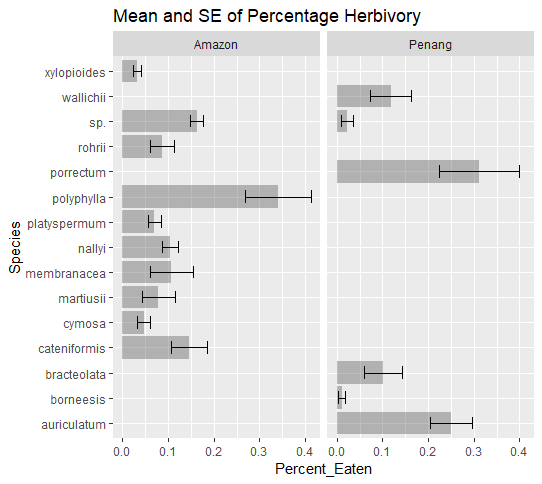 Anova can be used to compare percentage eaten vs location genus, species, etc…
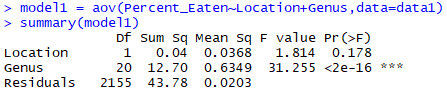 Genus is significant, location is not
Joint project with Prof Rumain (Psychology)

Extensive data on breastfeeding behavior and resulting health measurements of babies.
There are multiple measurements over 2-3 years. 
Thus, multiple measures Statistical methods are necessary (lmer package)

Linear Mixed Effect Model with imputed data (3 category)
# use weight_length1lmm1_impute = lme(weight_length1 ~ age_enc + gender + race5 + feed, random = ~1 | id,                   data = imputed_df, method = "REML")summary(lmm1_impute)
Summary:

R is a very effective tool in teaching at lower and upper levels.
Extensive packages allow effective numerical and graphical representation.
R is essential for flexible research approaches for cleaning and modeling the data.